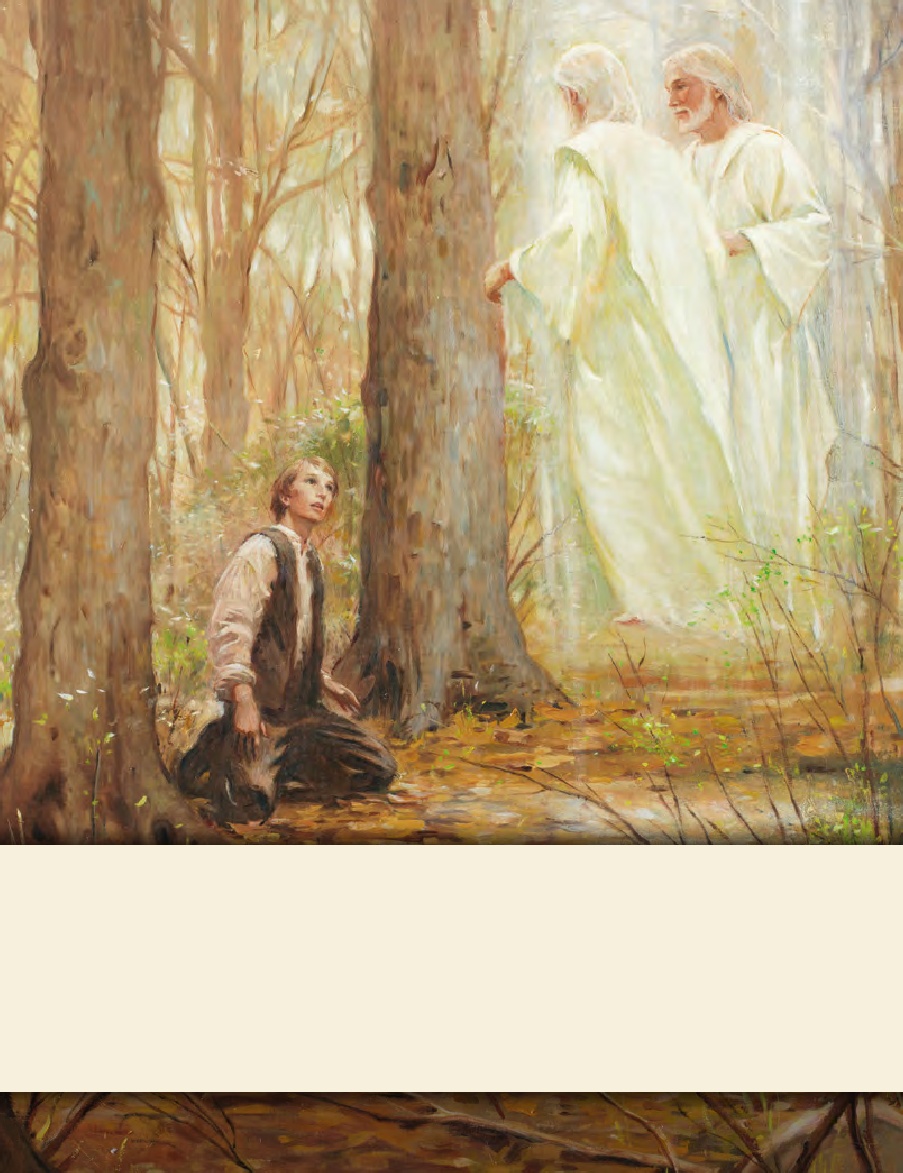 LESSON 15
SEMINARY
Doctrine and Covenants 
and Church History
LESSON 122
Doctrine and Covenants 113-114
LESSON 122
Doctrine and Covenants 113
“The Lord answers questions about passages in the book of  Isaiah”
LESSON 122
Do you ever struggle to understand what you read in the scriptures?
Isaiah 11:1
And there shall come forth a rod out of the stem of Jesse, and a Branch shall grow out of his roots:
What objects did you find?
What comes out of the stem?
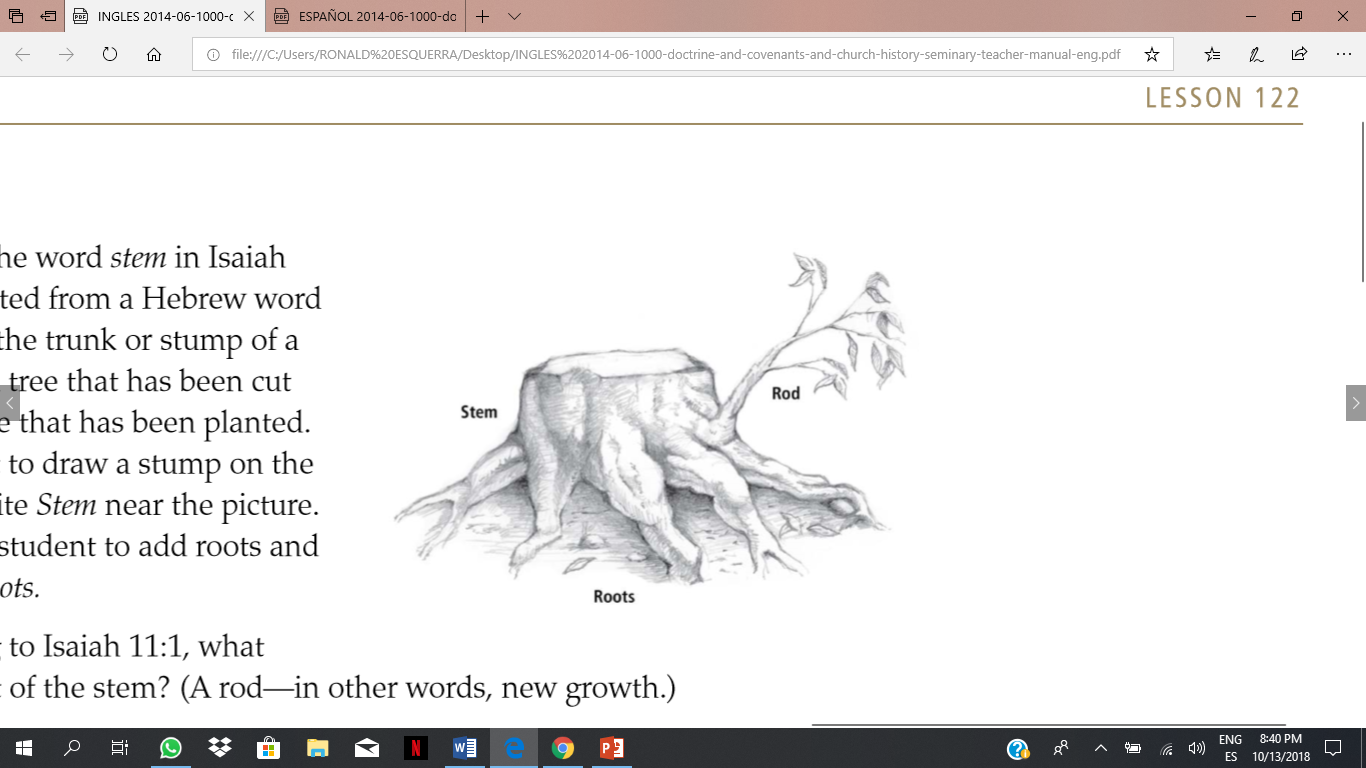 A rod—in other words, new growth.
LESSON 122
Doctrine and Covenants 113:1–6.
1 Who is the Stem of Jesse spoken of in the 1st, 2d, 3d, 4th, and 5th verses of the 11th chapter of Isaiah?
2 Verily thus saith the Lord: It is Christ.
3 What is the rod spoken of in the first verse of the 11th chapter of Isaiah, that should come of the Stem of Jesse?
4 Behold, thus saith the Lord: It is a servant in the hands of Christ, who is partly a descendant of Jesse as well as of Ephraim, or of the house of Joseph, on whom there is laid much power.
5 What is the root of Jesse spoken of in the 10th verse of the 11th chapter?
6 Behold, thus saith the Lord, it is a descendant of Jesse, as well as of Joseph, unto whom rightly belongs the priesthood, and the keys of the kingdom, for an ensign, and for the gathering of my people in the last days.
Who does the stem of Jesse represent?
Jesus Christ
Stem
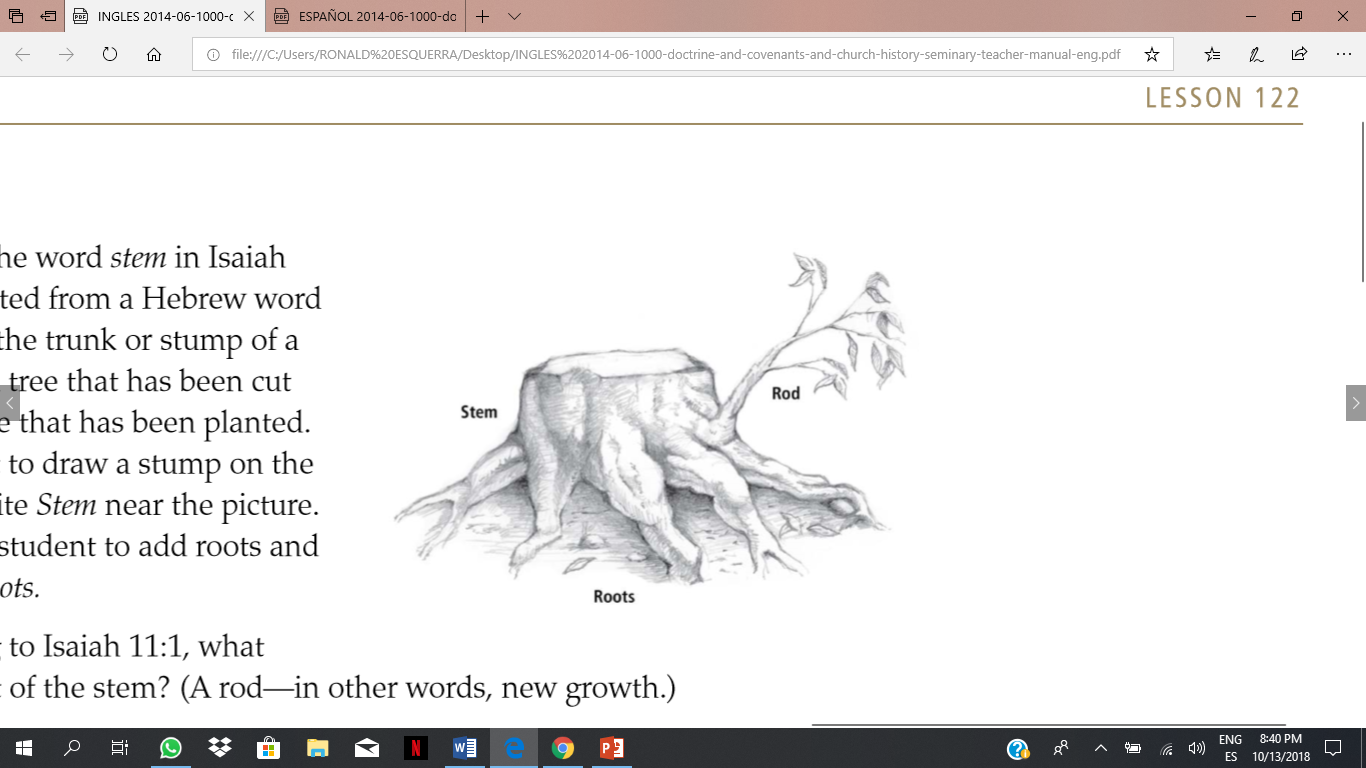 LESSON 122
“Are we amiss in saying that the prophet here mentioned is Joseph Smith, to whom the priesthood came, who received the keys of the kingdom, and who raised the ensign for the gathering of the Lord’s people in our dispensation? And is he not also the ‘servant in the hands of Christ, who is partly a descendant of Jesse as well as of Ephraim, or of the house of Joseph, on whom there is laid much power’? (D&C 113:4–6.) Those whose ears are attuned to the whisperings of the Infinite will know the meaning of these things” (The Millennial Messiah: The Second Coming of the Son of Man[1982], 339–40).
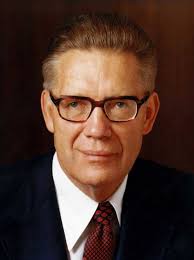 Elder 
Bruce R. McConkie
Rod
Joseph Smith
Roots
What are some things Joseph Smith has done as “a servant in the hands of Christ”?
What purpose is given for the keys of the kingdom that were given to Joseph Smith?
Joseph Smith received the keys of the kingdom for the gathering of Israel in the last days
LESSON 122
Doctrine and Covenants 113:7-8.
Doctrine and Covenants 113:9-10.
7 Questions by Elias Higbee: What is meant by the command in Isaiah, 52d chapter, 1st verse, which saith: Put on thy strength, O Zion—and what people had Isaiah reference to?
8 He had reference to those whom God should call in the last days, who should hold the power of priesthood to bring again Zion, and the redemption of Israel; and to put on her strength is to put on the authority of the priesthood, which she, Zion, has a right to by lineage; also to return to that power which she had lost.
9 What are we to understand by Zion loosing herself from the bands of her neck; 2d verse?
10 We are to understand that the scattered remnants are exhorted to return to the Lord from whence they have fallen; which if they do, the promise of the Lord is that he will speak to them, or give them revelation. See the 6th, 7th, and 8th verses. The bands of her neck are the curses of God upon her, or the remnants of Israel in their scattered condition among the Gentiles.
LESSON 122
What should we “put on”?
What is the strength of Zion?
The authority of the priesthood is the strength of Zion.
What is the meaning of the phrase “the bands of her neck”?
What are some ways the authority of the priesthood helps us all “put on [our] strength”?
What are some things we can do to loose ourselves from “bands”?
How can we help others do these things?
LESSON 122
Doctrine and Covenants 114.
“The Lord commands David W. Patten to prepare to serve a mission”
LESSON 122
David W. Patten joined the Church on June 15, 1832. He was ordained an Apostle in 1835. He was fearless in his defense of the faith and of the Prophet Joseph Smith. In defending the Saints against the mobs in Missouri, David W. Patten was known as “Captain Fear Not.” (See Lycurgus A. Wilson, Life of David W. Patten: The First Apostolic Martyr[1900], 5, 32, 52,62.)
Doctrine and Covenants 114:1.
Verily thus saith the Lord: It is wisdom in my servant David W. Patten, that he settle up all his business as soon as he possibly can, and make a disposition of his merchandise, that he may perform a mission unto me next spring, in company with others, even twelve including himself, to testify of my name and bear glad tidings unto all the world.
What did the Lord want Elder Patten to do?
How many were called by the Lord to perform this mission?
When was Elder David Patten to leave on his mission?
How long did David have before he was to depart?
Approximately one year.
LESSON 122
In the fall of 1838, hostilities and persecutions again increased against the Saints in Missouri. On October 24, a mob kidnapped three of the Saints, apparently planning to kill them that night. On hearing this, a local judge named Elias Higbee, a member of the Church, ordered Lieutenant Colonel George M. Hinkle of the state militia, also a member of the Church, to organize a group of men to disperse the mob and rescue the prisoners. Seventy-five men gathered at midnight, with David W. Patten as their captain. Elder Patten hoped to surprise the mob and rescue the prisoners without the loss of blood, but as the men approached the Crooked River, a hidden member of the mob fired a single shot. Patrick O’Banion, a member of the Saints’ militia, fell. Captain Patten, who had led 15 men away from the rest of the group, heard the shot and led a charge toward the area. A quick fight ensued, and several men were wounded. Gideon Carter died instantly, and Patrick O’Banion died that night. Elder Patten was also among the wounded.
Elder Patten died several hours after the battle. His faith in the restored gospel was such that he had once expressed to the Prophet Joseph Smith a desire to die the death of a martyr. “The Prophet, greatly moved, expressed extreme sorrow, ‘for,’ said he to David, ‘when a man of your faith asks the Lord for anything, he generally gets it’” (Church History in the Fulness of Times Student Manual,2nd ed. [Church Educational System manual, 2003], 200; quoting Joseph Smith, in Life of David W. Patten,53). Just before Elder Patten’s funeral in Far West, Joseph Smith pointed to Elder Patten’s body and said, “There lies a man that has done just as he said he would—he has laid down his life for his friends” (in History of the Church,3:175).
LESSON 122
How do you think the Lord’s command to prepare for a mission influenced Elder Patten?
How might this command have been a blessing for Elder Patten, even though he never fulfilled the mission he expected to fulfill?
What principles can we learn from this?
If we heed the Lord’s direction, we will be prepared for whatever He has planned for us.
When have you followed the Lord’s counsel and found that it had prepared you for something you had not expected?
Doctrine and Covenants 114:2.
For verily thus saith the Lord, that inasmuch as there are those among you who deny my name, others shall be planted in their stead and receive their bishopric. Amen.
What can we learn from verse 2 about what will happen if we are not faithful in our callings?
Someone else will be called to fulfill our responsibilities.